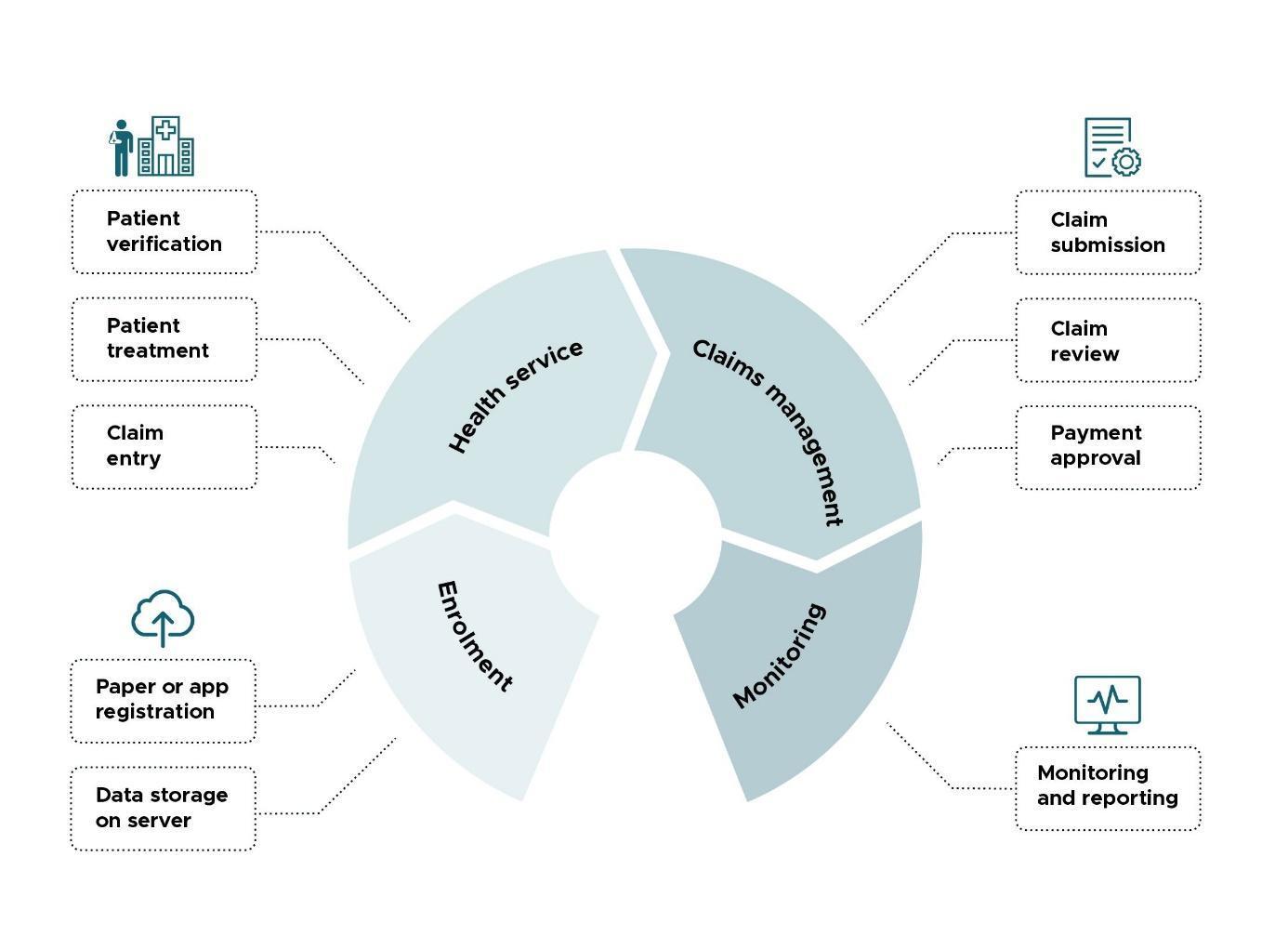 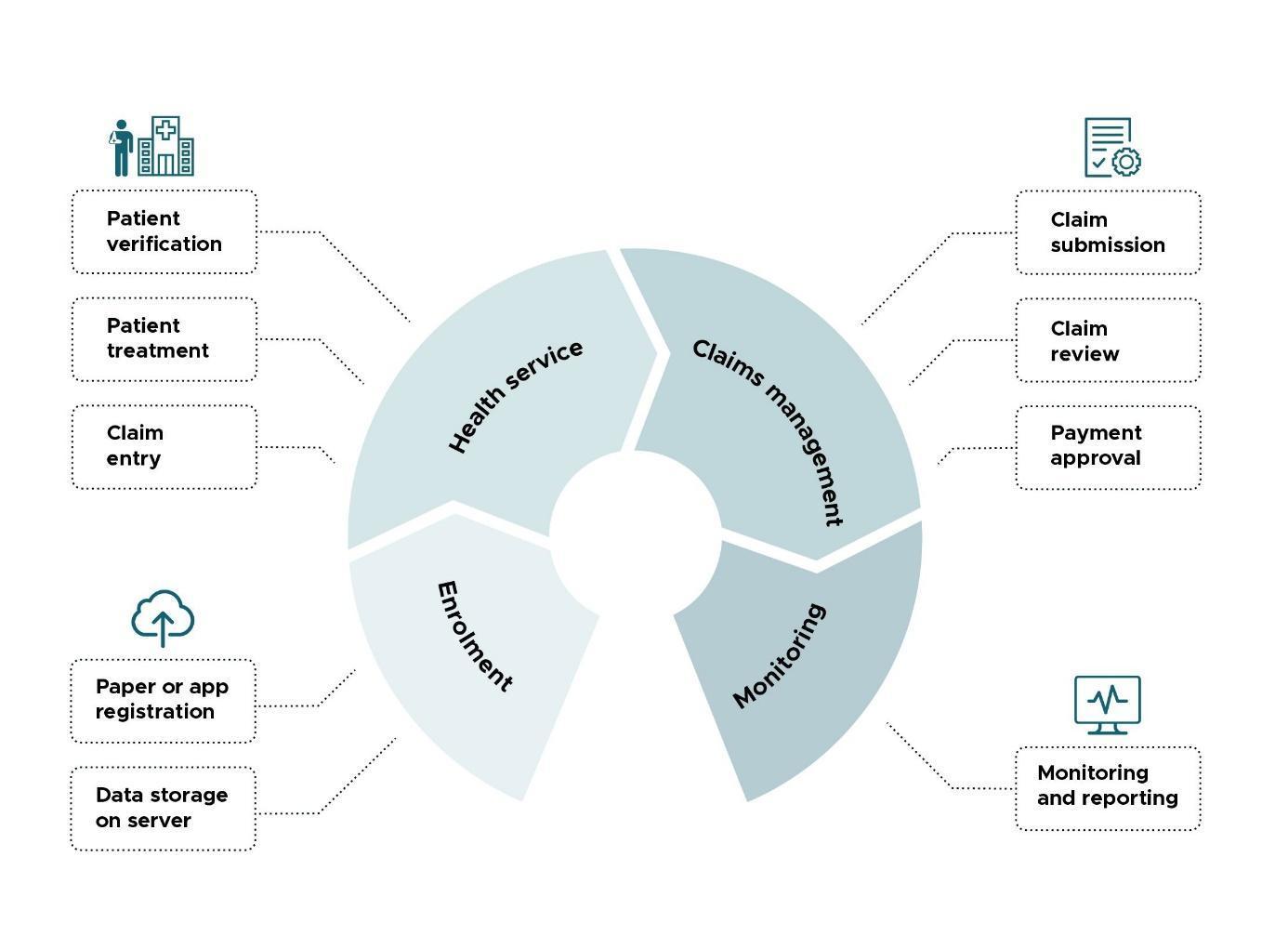 Vérification du  patient
Soumission de la prestation
Revue de la prestation
Traitement du  patient
Service de santé
Gestion des prestations
Approbation du paiement de la prestation
Saisie de la prestation
Suivi
Inscription
Inscription papier ou numérique
Suivi et évaluation
stockage des données sur le serveur